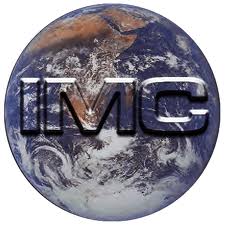 SEKSI 02

EVAN STIAWAN
ADI PRASETYO WIDODO
ANGGRAHINI PUSPITASARI 
EUIS KHOIRUNISA
REGINA
RIMA NOERMAIDAH
Apa itu IMC ???
PUBLIC RELATION
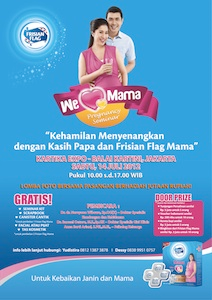 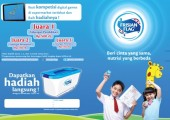 PERSONAL SELLING
SALES PROMOTION
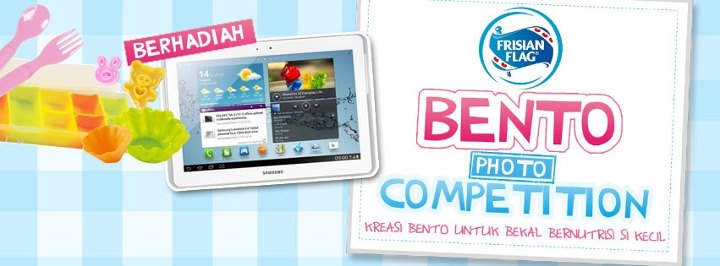 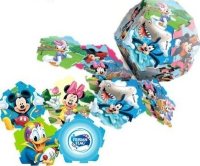 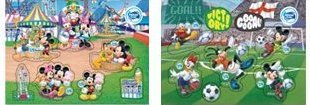 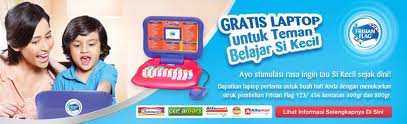 CSR
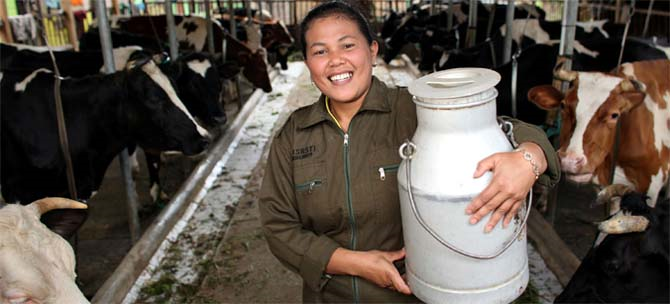 INTERNET MARKETING
KESIMPULAN
Strategi IMC sangat diperlukan dalam kegiatan pemasaran sehingga adanya sinergi dalam pencapaian tujuan dari perusahaan.  IMC dari Frisian Flag perusahaan berupaya untuk memaksimalkan IMC untuk kegiatan pemasaran mereka baik untuk meningkatkan penjualan dan peningkatan reputasi dari brand perusahaan. Kegiatan IMC diharapkan bisa berkelanjutan untuk jangka panjang dalam perusahaan apalagi  hal ini menjadi aset perusahaan bagaimana mengelola konsumen yang percaya akan produk kita untuk jangka panjang.
TERIMA KASIH